Social mapping in Malawi: 
involving humanitarian aid beneficiaries in decision-making during the response to an emergency
MSF Scientific Days | May, 25th 2018 | London (UK
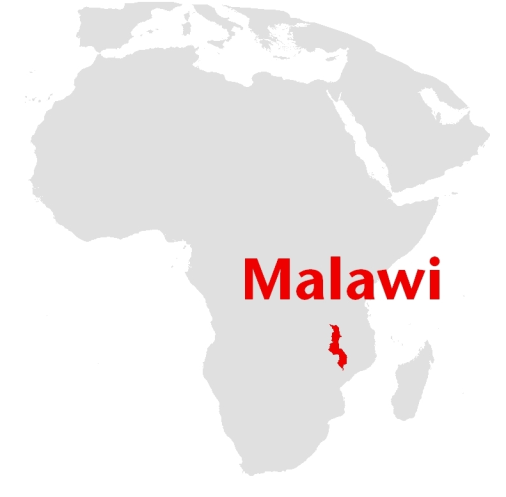 *Labana Steven, Ronan Guede, Quentin Pullinckx, Blessings Chiepa
Médecins Sans Frontières (MSF), Blantyre, Malawi
*msfocb-blantyre-logprojectdev@brussels.msf.org
Social Mapping , Labana Steven, MSF Malawi
1
Introduction
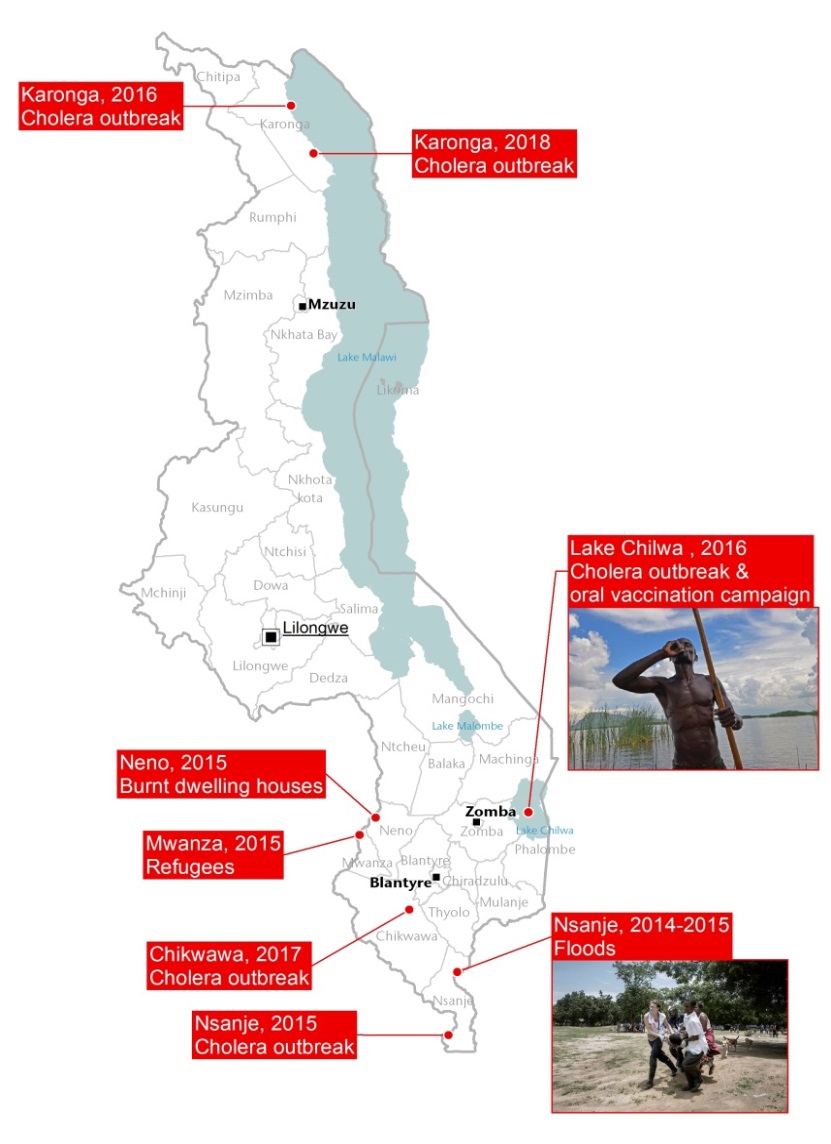 “We work FOR the beneficiaries”. But do we work WITH the beneficiaries in emergencies? 
Captured from HIV /AIDS Experience
Started in Nsanje flood 2014) extended to 7 other emergency projects. 
The latest projects introduced the use of GIS.
Social Mapping , Labana Steven, MSF Malawi
2
[Speaker Notes: Karonga :]
Social mapping ?
Visual method of showing location of households and the distribution of 
different people  together with the social structure, groups and organisations of an area.
Social Mapping , Labana Steven, MSF Malawi
3
Methodology
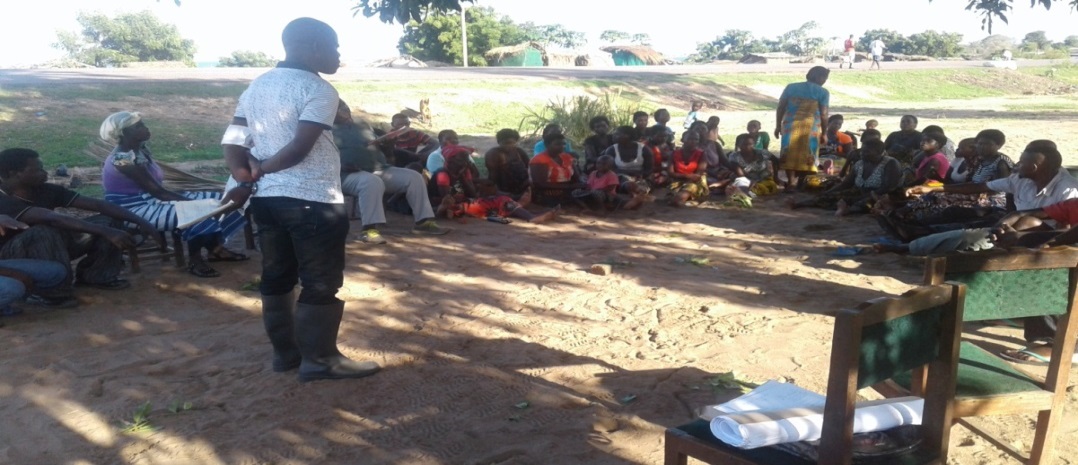 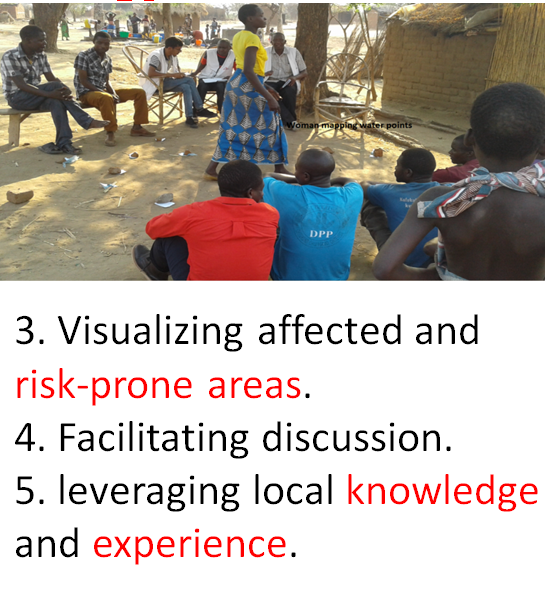 Preparatory steps :
1. Preparation of open questions relating to : risks , role and deliverables.
2. Electing representatives from affected/
Social Mapping , Labana Steven, MSF Malawi
4
Results
Before response 
Located critical, isolated, affected communities.
Identified high-risk communities. 
Prioritization of needs. 
Identified strategic positions.
Information before social mapping
Social Mapping , Labana Steven, MSF Malawi
5
Results  … continued
Increased community ownership and participation. 
Covered critical hard to reach beneficiaries 70,000. 
Reinforced transparency and accountability
Social Mapping , Labana Steven, MSF Malawi
6
Conclusion
a simple, low cost approach  Increased understanding of local context and needs, confidence & gained  support from beneficiaries
GIS maps of social mapping outcomes : precise localisation presentable and analytical
Social Mapping , Labana Steven, MSF Malawi
7
Recommendation: MSF responsive actions should avoid killing existing initiatives from affected communities by considering scaling up innovations of listening and soliciting support from beneficiaries
Social Mapping , Labana Steven, MSF Malawi
8
“Voices from the projects must be prioritized over voices from headquarters, and we must increase the space given to the perspective of patients and their communities. We should let patients and communities speak for themselves whenever they are able, and amplify their voices so they can be heard.”
Manifesto « A call for change : Challenging MFS’s status quo on evolution and growth”, MSF, International Board, March 2018
Social Mapping , Labana Steven, MSF Malawi
9
Acknowledgements
Affected Communities and Beneficiaries
Ministry of health
MSF Emergency team

photographs ownership is MSF Malawi 
“We confirm that we have obtained permission to use images from the participants/patients/individuals included in this presentation”
@ Aurelie Baumel
Social Mapping , Labana Steven, MSF Malawi
10